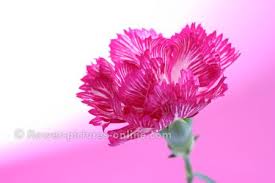 শুভেচ্ছা
শিক্ষক পরিচিতি
মোহাম্মদ শাহাদত হোছাইন
সহকারি শিক্ষক
আধার  মানিক হাফেজিয়া মুনিরুল মোস্তফা দাখিল মাদ্রাসা।
রাউজান,চট্টগ্রাম।   
E-mail –mdshahadat596@gmail.com
বিষয় পরিচিত
জীব বিজ্ঞান
৮ম -শ্রেণি 
সময়ঃ ৪০ মি.
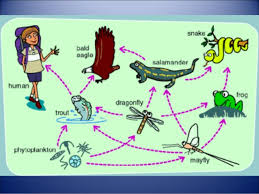 পাঠ পরিচিতি আজকের  পাঠঃ খাদ্য সৃঙ্খল ও খাদ্যজাল
শিখনফল
উৎপাদক,খাদক,বিযোজক  কী তা ব্যাখ্যা  করতে পারব।
বিভিন্ন ধরনের খাদ্য শৃঙ্খল বর্ণনা করতে পারব।
পুকুরের জীব ও জড়  উপাদান গুলো বর্ণনা করতে পারব।
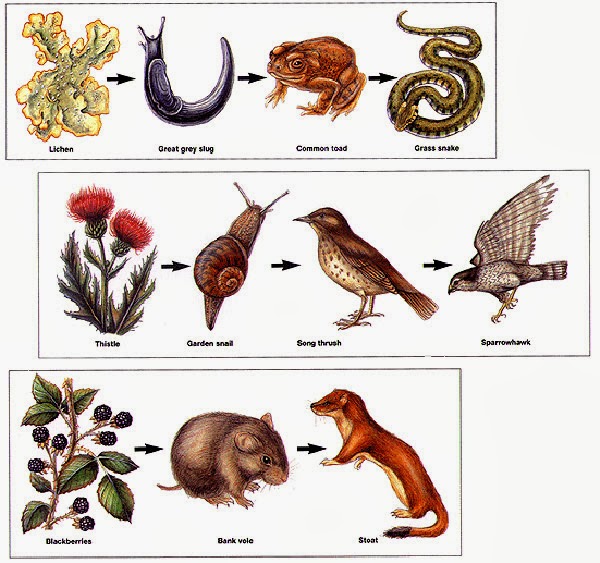 খাদ্য শৃঙ্খল
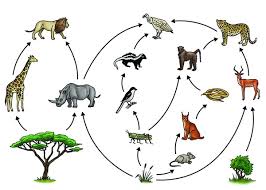 খাদ্যজাল
মূল্যায়ণ
খাদ্য শৃঙ্খল কী?
খাদ্যজাল কী?
মৃতজীবি ও পরভোজী খাদ্য শৃঙ্খল কাকে বলে?
বাড়ির কাজ
সাপ,ব্যাঙ,গুইসাপ,উদ্ভিদ,ফড়িং,ইত্যাদি নিয়ে একটি খাদ্য শৃঙ্খল তৈরি কর।
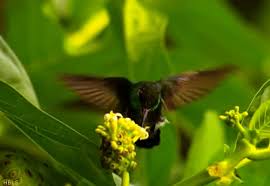 ধন্যবাদ